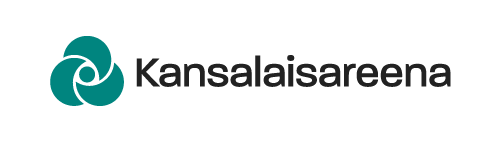 Tunne vahvuutesi
Työpajan pohjana:
Ikäopisto: Mielen hyvinvoinnin taitopankki
https://ikaopisto.fi/teemat/tunne-vahvuutesi/
Mitä teemme
Podcast “Vahvuuteni”
Keskustelu
Löytöretki omien vahvuuksien äärelle
Keskustelu ja pohdintojen jakaminen
Vahvuusvarasto ja johdanto osaamissalkun tekemiseen
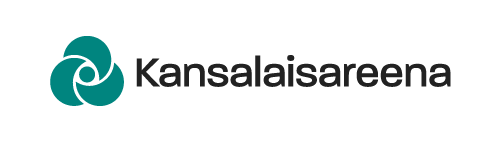 2
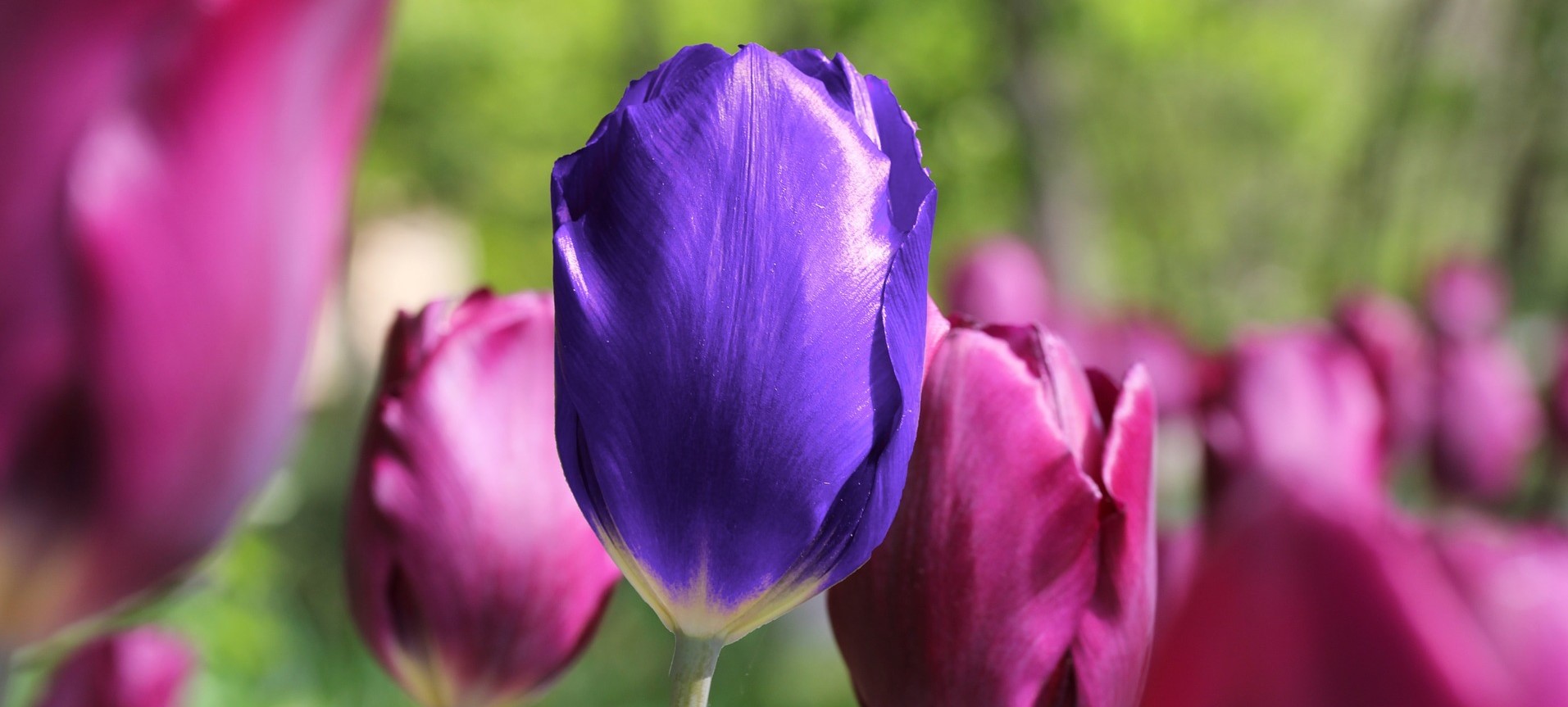 “If you are always trying to be normal, you will never know how AMAZING you can be.” Maya Angelou
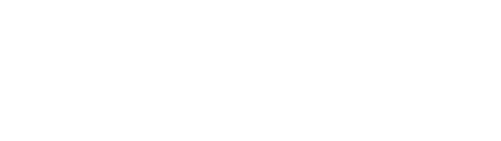 3
Kuunnellaan (5:51)Mielitreeni: VahvuuteniYle Areena
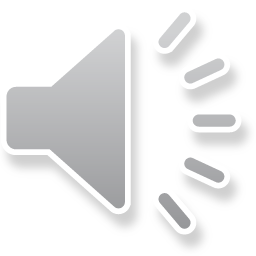 Ikäinstituutin Sirkkaliisa Heimonen ja Marko Miettinen pohtivat, miten voimme kaivaa vahvuuksia esiin.
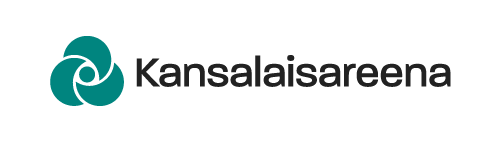 KeskusteluOnko sinun helppo kehua muita?Miltä tuntuu, kun joku kehuu sinua?Millaista palautetta toivoisit mulita vapaaehtoisilta? Entä toiminnan koordinaattoreilta?
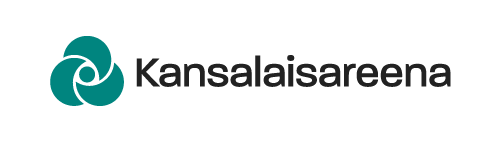 Löytöretki
Miten sinä jatkat seuraavia lauseita? 
Mitä nämä kertovat sinulle vahvuuksistasi?
Olen saanut muilta kiitosta …
Arvostan itsessäni … 
Nämä asiat sujuvat minulta kuin luonnostaan …
Näillä taidoillani olen auttanut muita …
Jo lapsena tai nuorena tein mielelläni tällaisia asioita …
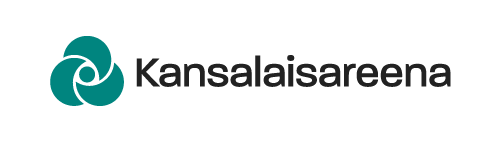 Ikäopisto Mielen hyvinvoinnin taitopankki
6
KeskusteluMitä ajatuksia Löytöretki-harjoitus herätti? Kerro yksi vastauksistasi muille.
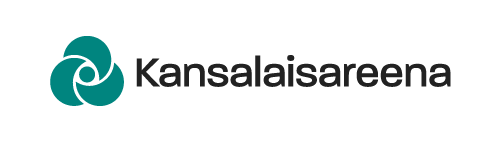 Our strengths are our tools, our personal reality. Our weaknesses are only what we are not.
Joseph Batten
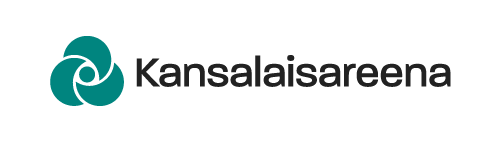 8
Vahvuusvarasto
Valitse seuraavalta kalvolta kaikki vahvuudet, jotka kuvaavat sinua. Lisää listaasi vahvuudet, joita ei löydy kalvolta. Ole rohkea, äläkä rajoita itseäsi annetuihin sanoihin! Kirjoita kaikki vahvuuksiasi kuvaavat sanat, jotka tulevat mieleesi. 

Muista, että myös kuvittelemasi heikkoudet voivat olla vahvuuksia! Ajattele luovasti!
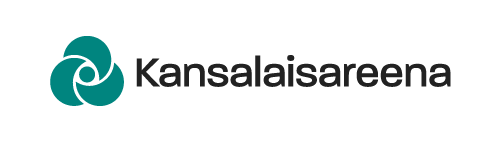 9
ekstrovertti
empaattinen
puhelias
omituinen
vapaa
aktiivinen
Vahvuusvarasto
kontrolloiva
epäilevä
optimisti
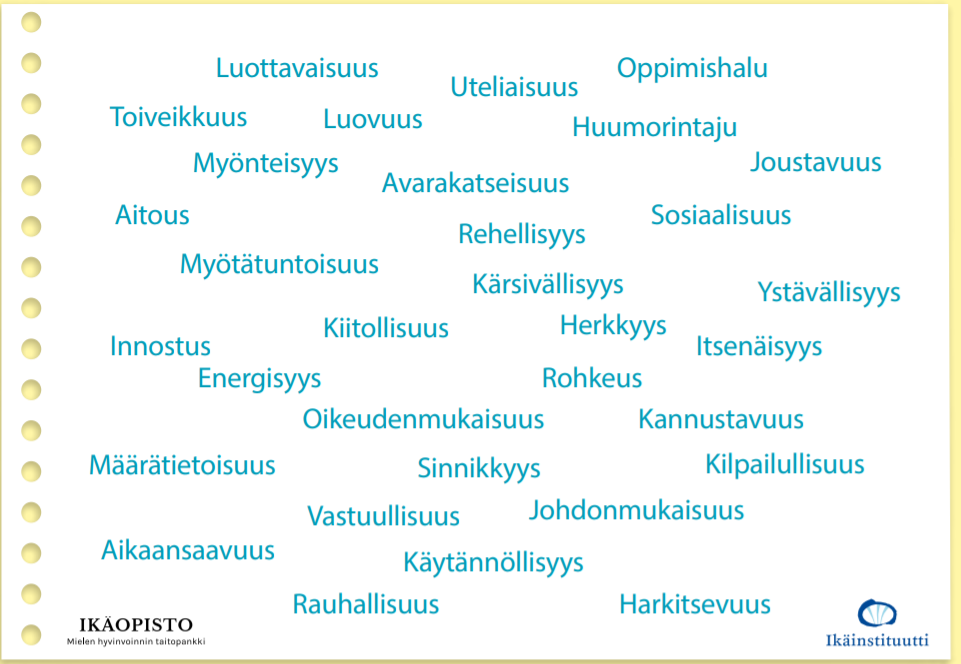 osallistava
kiltti
oivaltava
ennaltakävijä
mielikuvituksellinen
itsepäinen
idealistinen
taiteellinen
vahva
luotettava
introvertti
huomioonottava
varovainen
realisti
huolehtiva
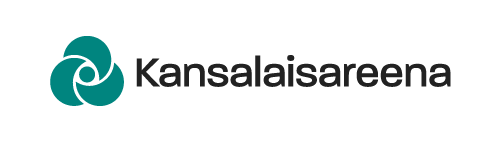 lojaali
hauska
10
erilainen
haaveilija
Minä olen/osaan/olen hyvä
Minä olen/osaan/olen hyvä
Osaamissalkku
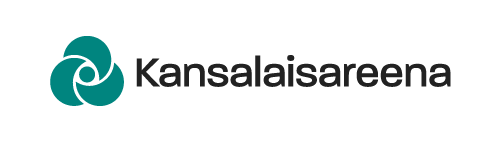 11
Vapaaehtoisyhteisön osaamissalkku
Mitä osaamista minulla on tehtävääni liittyen?
Henkilökohtainen osaaminen (harrastukset, yms.)? 
Luonteenpiirteet ja vahvuudet


Voitte koostaa vapaaehtoisyhteisönne osaamissalkun näiden tietojen perusteella. Osaamissalkkua voi käyttää vaikka uudenlaisten vapaaehtoistehtävien ideoimiseen!
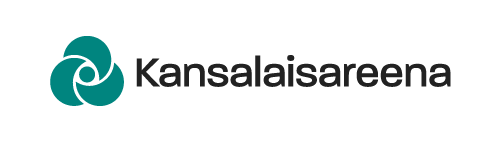 12
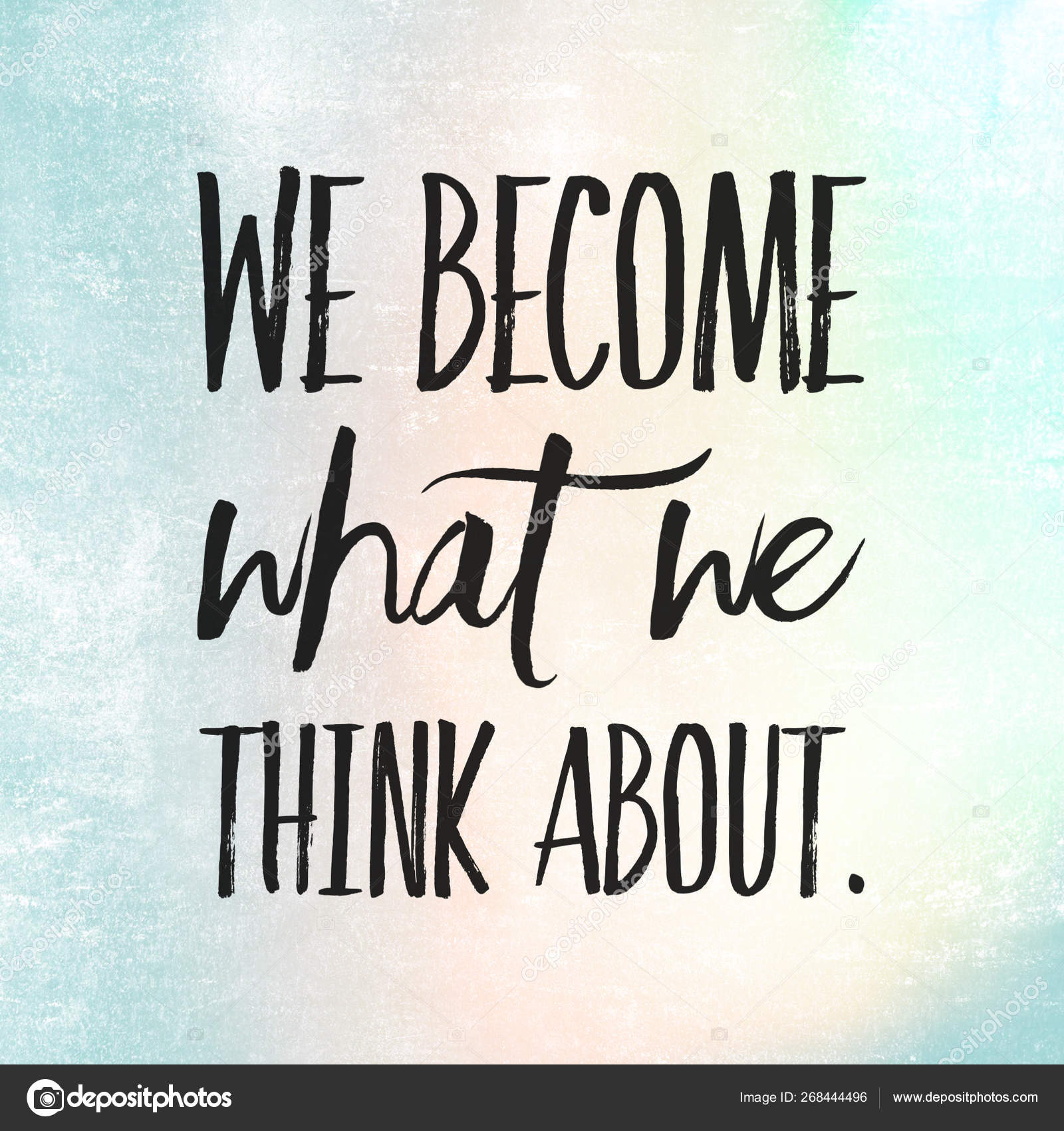 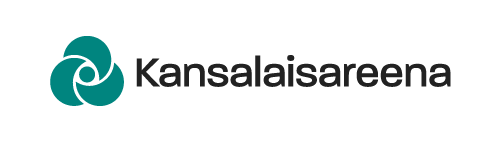 13